Bisicon case
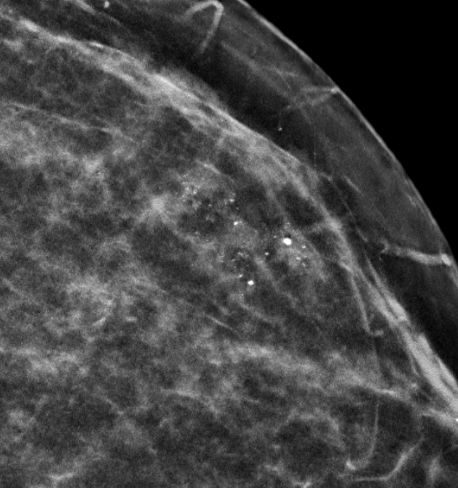 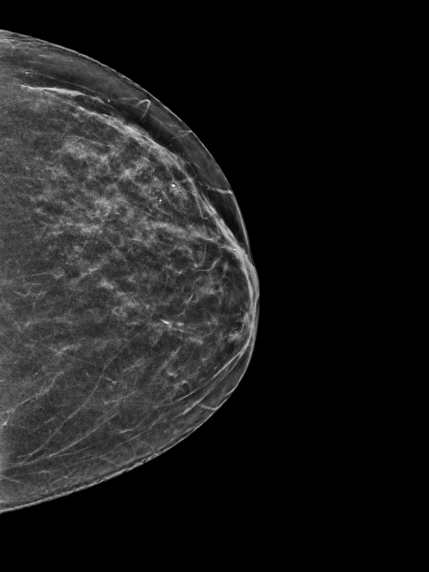 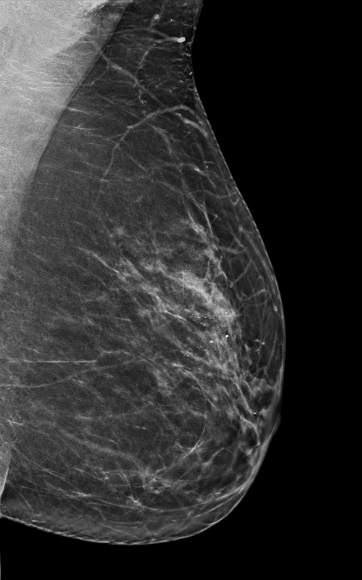 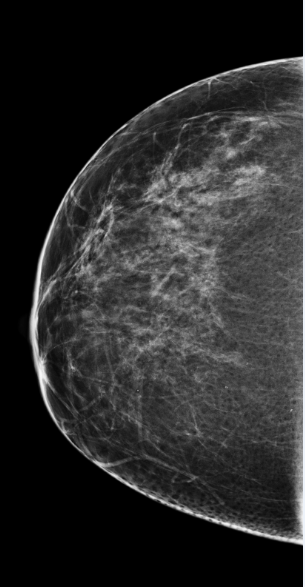